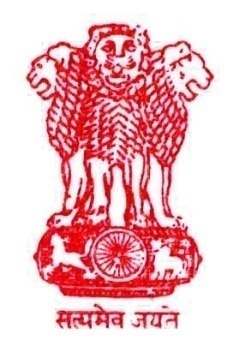 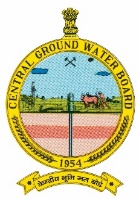 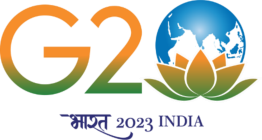 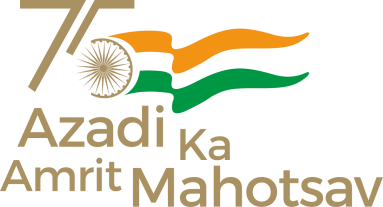 Govt of India
Ministry of Jal Shakti
Department of Water Resources, River Development and Ganga Rejuvenation
 CENTRAL GROUND WATER BOARD
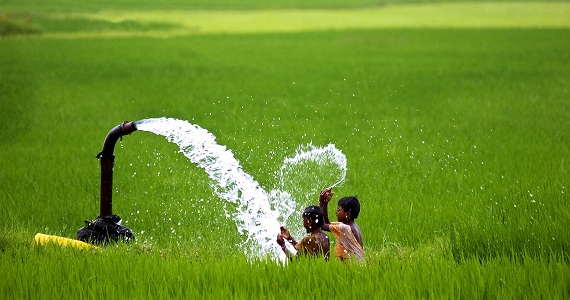 Sustainable Use of Groundwater
Per Drop More Crops
National Workshop
31st May 2023
Thakur B. N. Singh
Member (East)
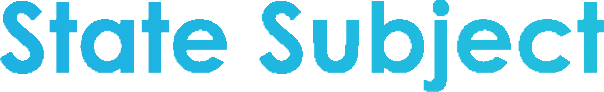 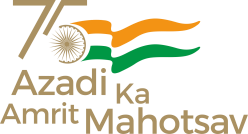 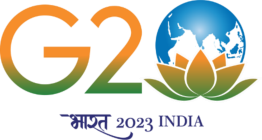 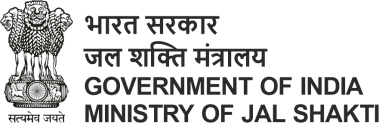 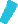 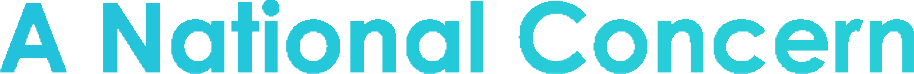 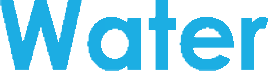 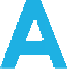 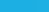 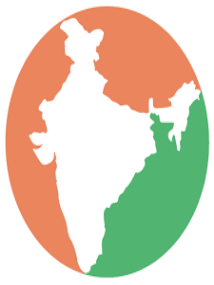 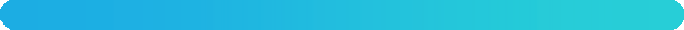 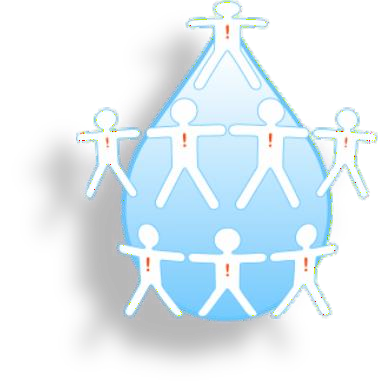 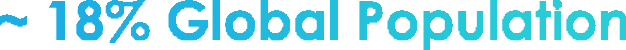 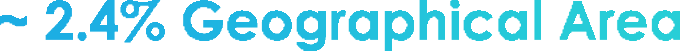 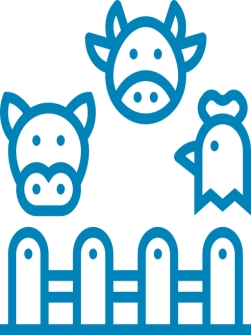 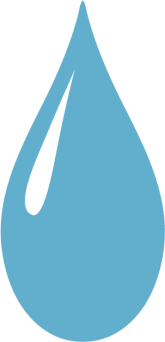 2
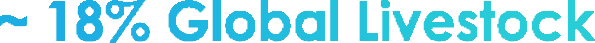 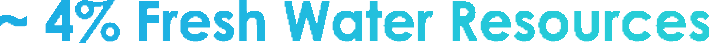 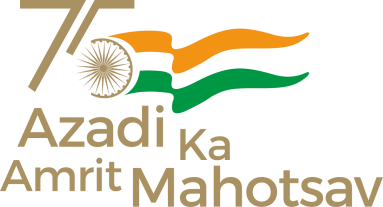 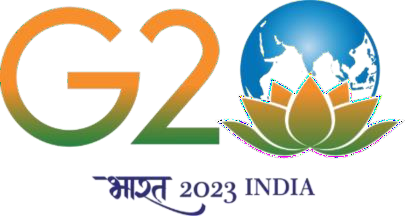 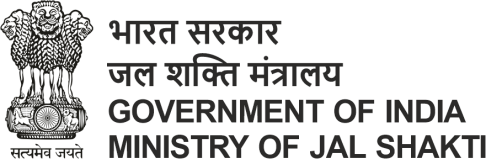 GROUND WATER OVERVIEW
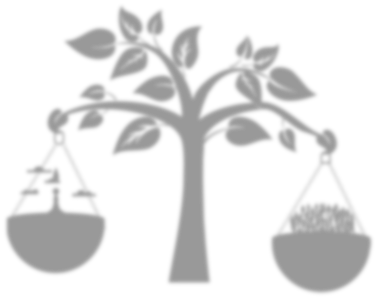 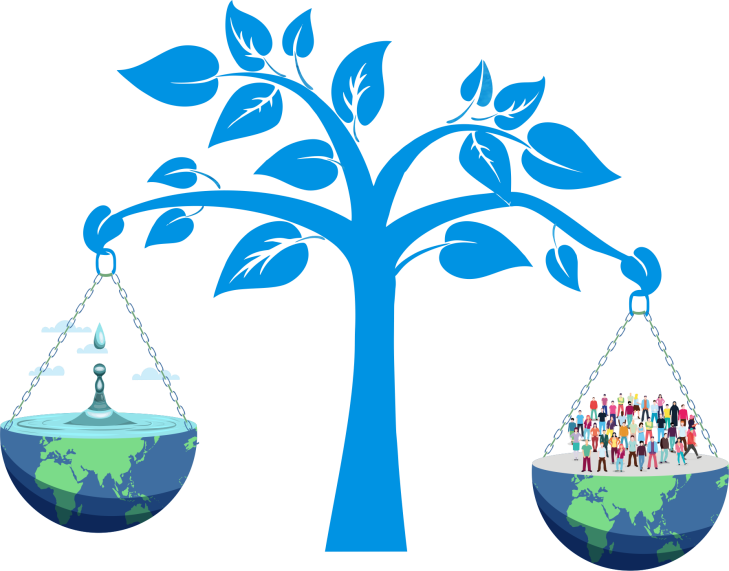 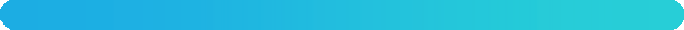 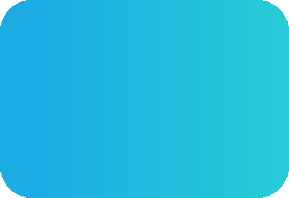 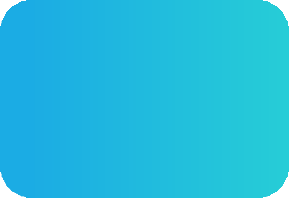 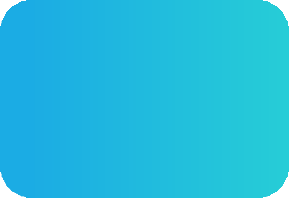 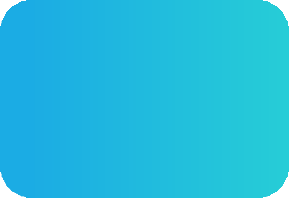 239 BCM
398 BCM
60 %
437 BCM
Total annual ground water recharge
Annual extractable ground water resources
Annual Ground Water
     extraction
Stage of Extraction
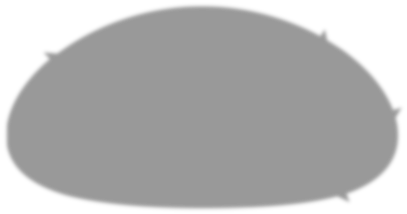 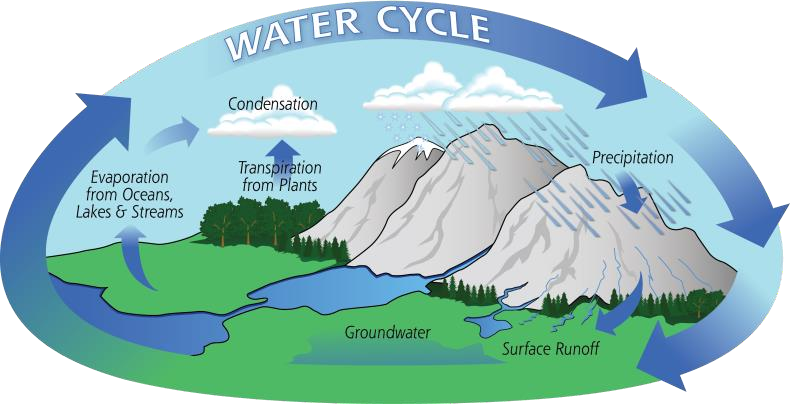 *Dynamic Ground Water Resources of India,2022
3
Groundwater Resources of India 2022
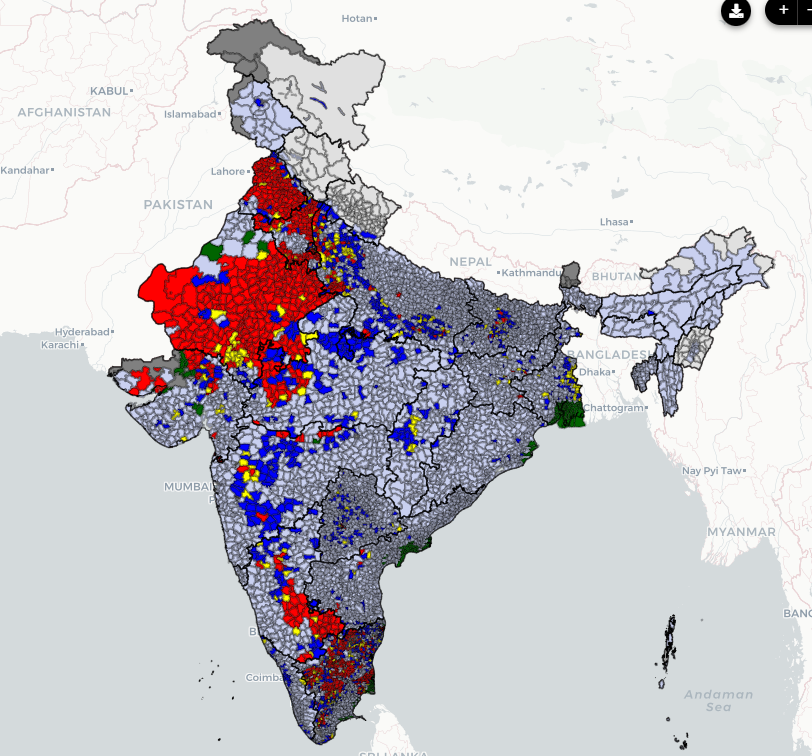 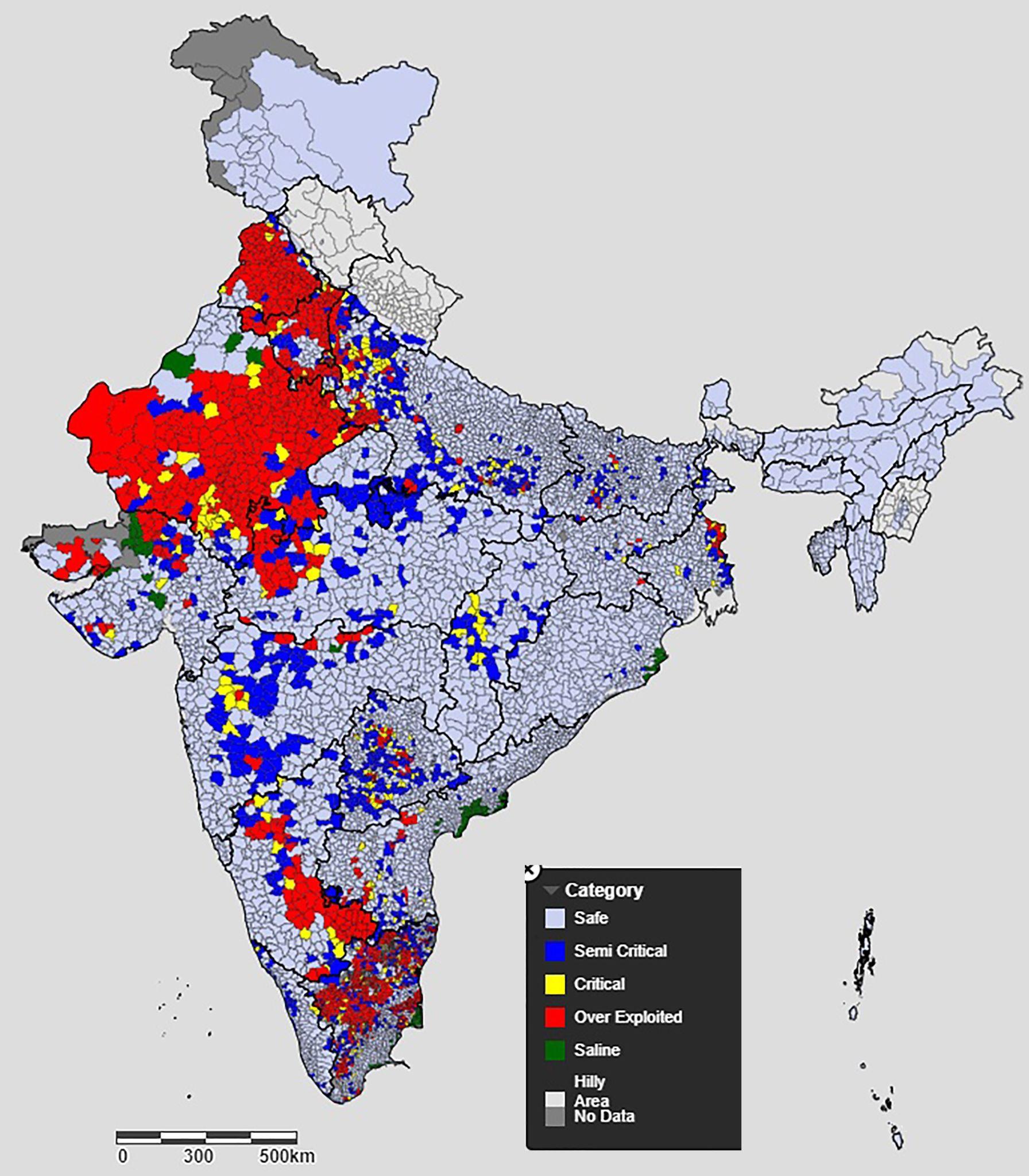 GROUNDWATER USE IN AGRICULTURE
Increasing Stage of GW Extraction
India has over 20 million irrigation wells
0.8 million are being added every year.
Every fourth cultivator owns an irrigation well.
Non-owners depend on groundwater markets.
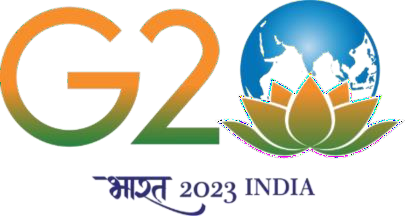 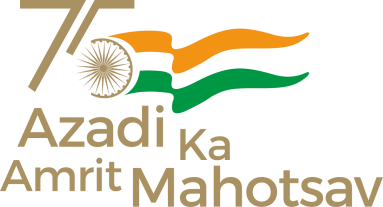 SUSTAINABLE USE OF GROUNDWATER
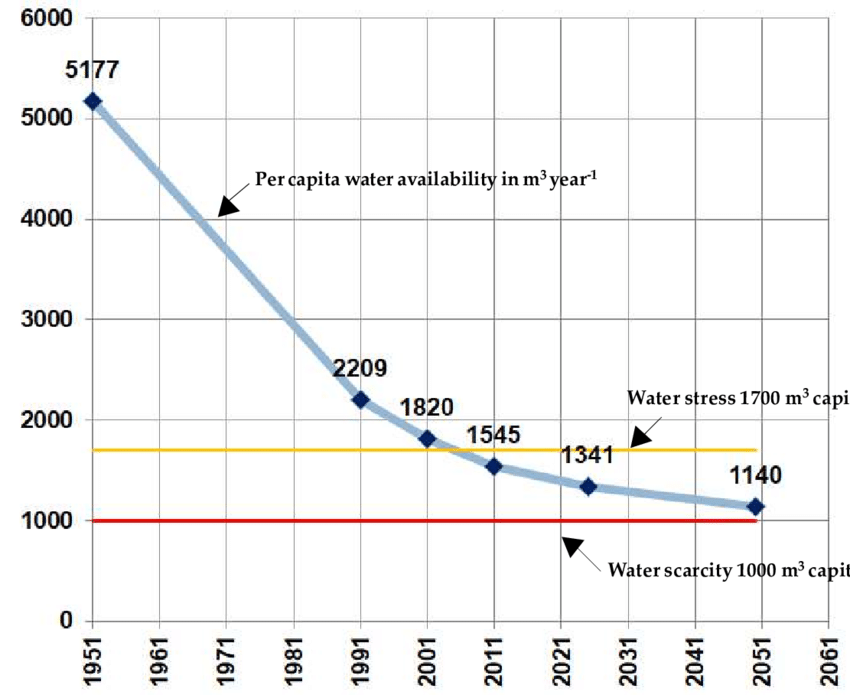 The sustainable use of Groundwater refers to the responsible and efficient management of this valuable resource to ensure its long-term availability
Per Capita Water availability in m3/year
Water Stress 1700 m3 year-1
Water Scarcity 1000 m3 year-1
Per Capita Water 
Availability in India
6
GROUND WATER USEExisting demands and Issues
MISMANGEMENT OF GROUNDWATER
High water wastage
Poor maintenance of pipelines and related leakage issues.
Lack of water saving awareness. 
Unauthorized tap connections
SUSTAINABLE USE OF GROUNDWATER -OPTIONS
Supply-side  Management
Supply-side sustainable use of groundwater works by Increasing the amount of available water.
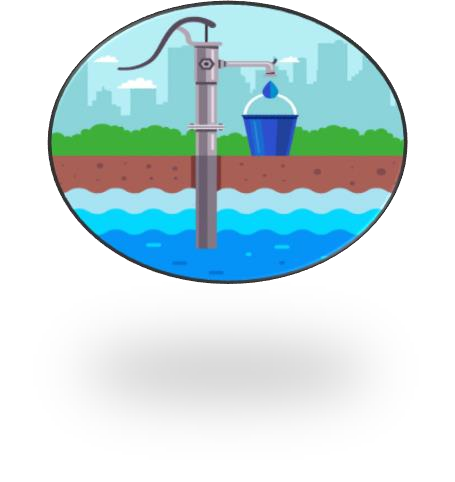 Demand Side  Management
It works on Reducing the amount of water that is being used by stakeholders for its need.
9
Ground water
Supply Side Management
Rainwater Harvesting and 
Artificial Recharge to Groundwater
Artificial Recharge
Rainwater Harvesting
Collection and storage of Rainwater

Restricting Run off
Accelerate or induce the process of infiltration by artificial means

Infiltration depends on

Nature of the top  soil (infiltration Capacity)

Nature of the Rock (Permeability)

Retention Time

Contact Area
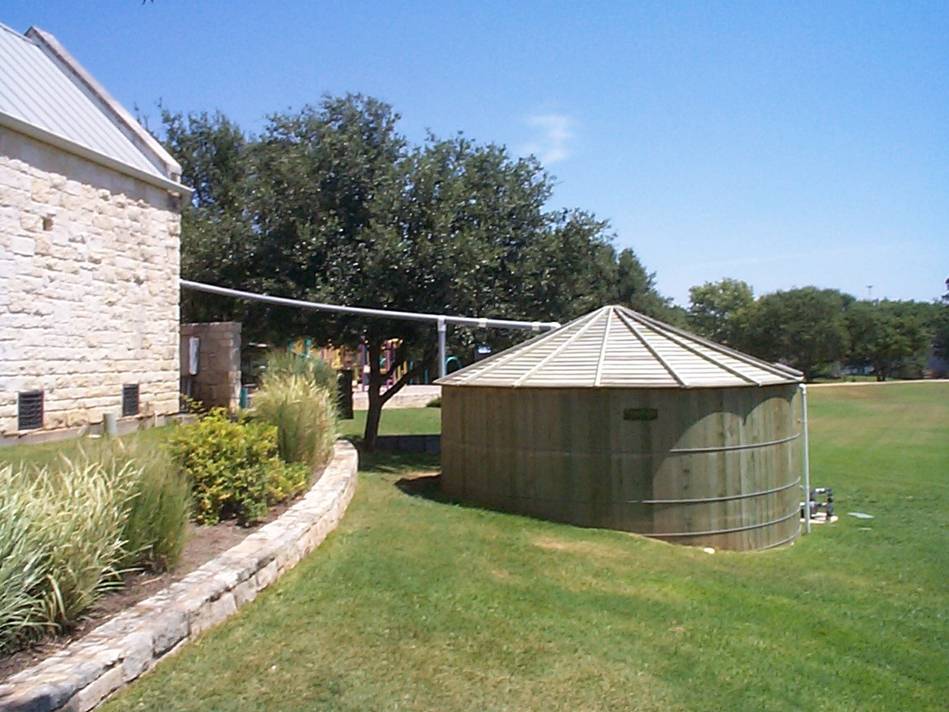 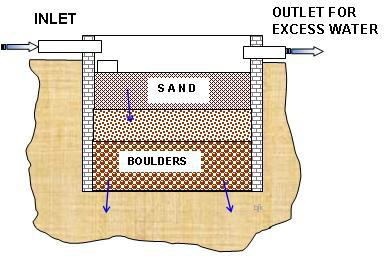 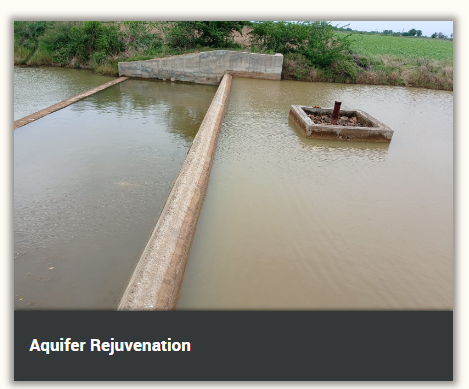 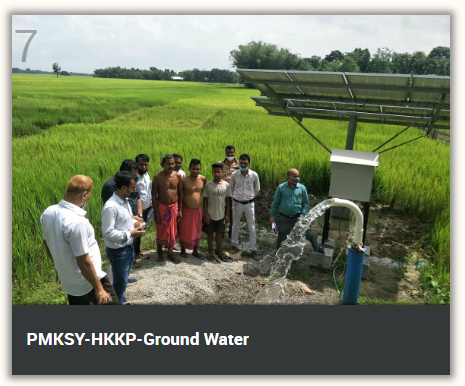 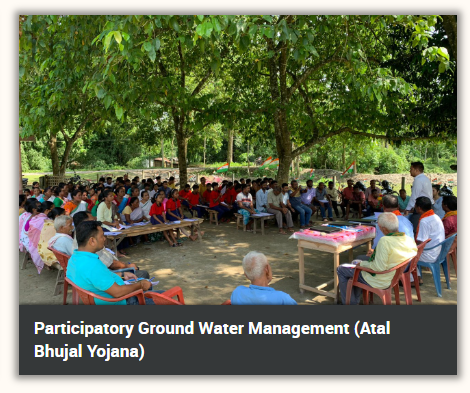 Supply side interventions and water conservation measures through demonstrative projects – CGWB

Aquifer rejuvenation projects in water stressed districts
Master Plan for artificial recharge
Aquifer rejuvenation projects in aspirational districts 
Innovative instream storage - Bridge cum Bandhara
SOP on source sustainability
Demand Side Management
Domestic sector
Increasing Water use efficiency
 fixing leaky systems or upgrading existing infrastructure to reduce wastage 
Water Pricing /Water cess
Water meter
Dual pipe Water supply

Agriculture sector
Water use efficiency through drip/sprinkler irrigation
Conjunctive use 
Less water consuming crops/Crop Rotation
Setting up Water User association
Grey water use for irrigation

Industrial sector
Adopting water saving technology
Recycle and reuse of water in industrial process

Capacity building and Public awareness


Ground water Regulations
Regulations, water charge, penalty and EC
Desalination of saline water
Sustainable Use of Groundwater options
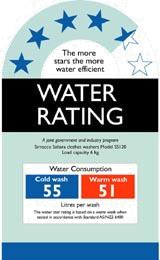 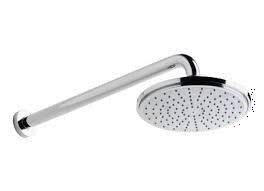 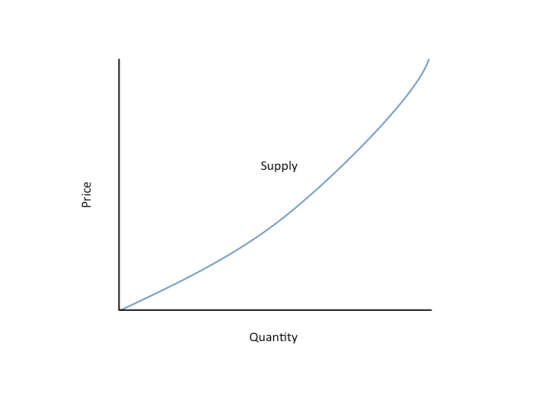 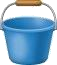 Sensor based efficient showers
₹
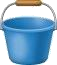 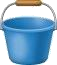 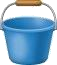 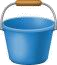 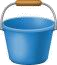 Water efficiency rating
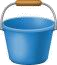 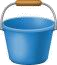 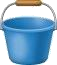 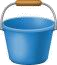 Price water as per use
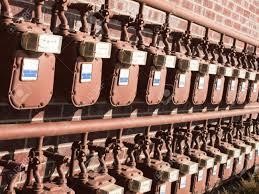 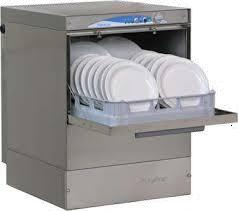 Water metering
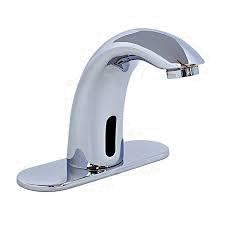 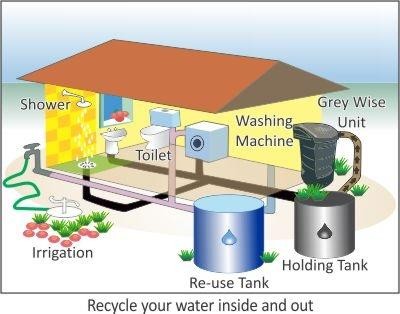 Use dish washers
Automatic faucets
13
SUSTAINABLE USE OF GROUNDWATER -OPTIONS
Recycle and Reuse
Greywater is wastewater from non-toilet plumbing systems such as hand basins, washing machines, kitchen, showers and baths. 
Can be treated and reused instead of discharging out.
Reusing grey water can decrease groundwater extraction.
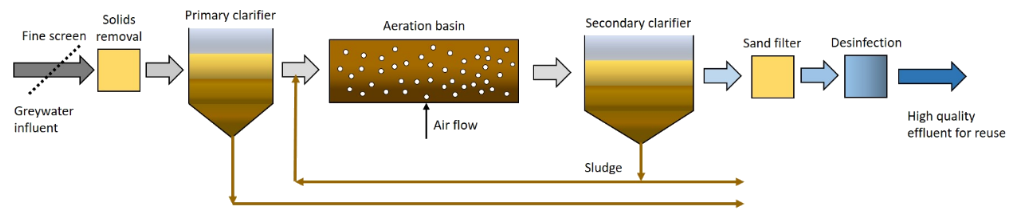 ROLE OF CGWB
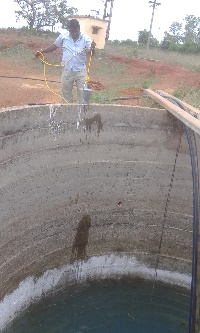 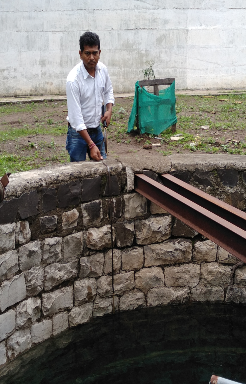 Monitoring & Assessment
Strengthening and automation of groundwater monitoring network taken up
By 2026, CGWB plans to install 9000 automated monitoring stations with the telemetry system
Under the National Hydrology Project, 5260 DWLRS with telemetry is being installed.
Annual Groundwater Resources assessment is being carried out
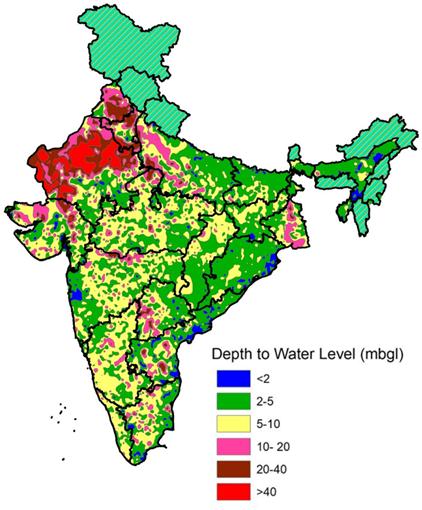 CGWA and Groundwater Regulation
Through Gazette Notification dated 24th Sept 2020, Central Ground Water Authority (CGWA), for issue of NOC, has introduced the following measures for Regulation in groundwater use by industries/ infrastructure/ mining sectors:
All industries shall be required to adopt latest water efficient technologies so as to reduce dependence on ground water resources (by at least 20% over the next three years)
CGWA and Groundwater Regulation
Agriculture Sector: Agriculture sector is exempted from obtaining NOC for GW extraction with views of-

Adopting Participatory approach for sustainable GW management

Review  free/ subsidized electricity policy to farmers

Bringing  suitable water pricing policy 

Working towards crop rotation/ diversification/ other initiatives to reduce over-dependence on groundwater.
NAQUIM and Aquifer Management Plan
CGWB has carried out National Aquifer Mapping (NAQUIM) in the country and has suggested Aquifer Management Plans (AMP) for the districts.
The NAQUIM outputs and the AMPs have been shared with the district authorities for implementation.

Management Plans are being used for preparation of water security plans under Atal Bhujal Yojana

Under PMKSY-HKKP-GW scheme, the concerned departments in states, especially NER states are using CGWB findings for planning groundwater  based irrigation schemes.
Thank You
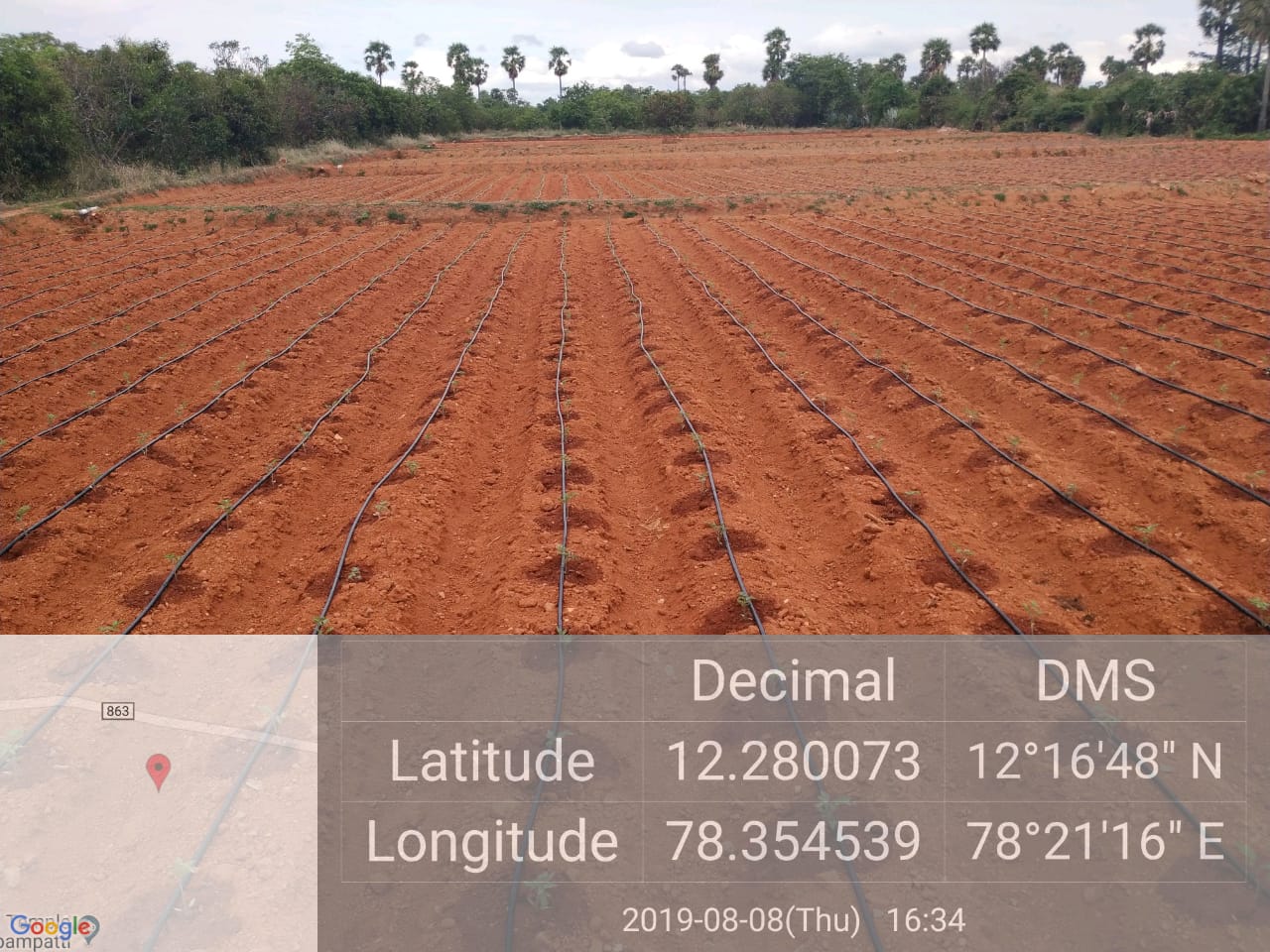 Water Use Efficiency in Agriculture
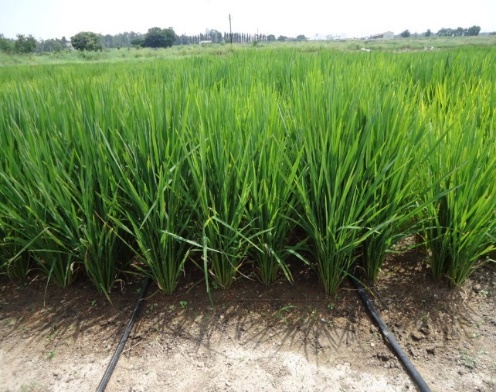 Direct Seeded Rice (DSR)
System of Rice Intensification in rice(SRI)
Popularizing Micro Irrigation (MI) techniques
Use of MI even in water-intensive crops with more focus on Sugarcane & Banana
Other interventions like Pipe carrying water from source to field to avoid seepage
Selection of low water-intensive crops
Change in cropping pattern
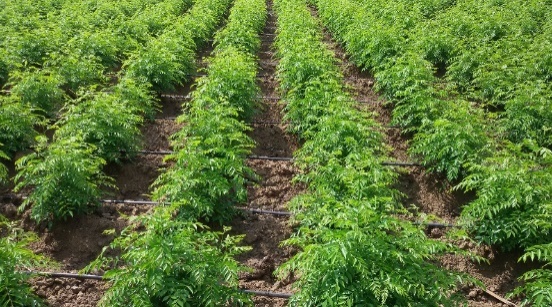 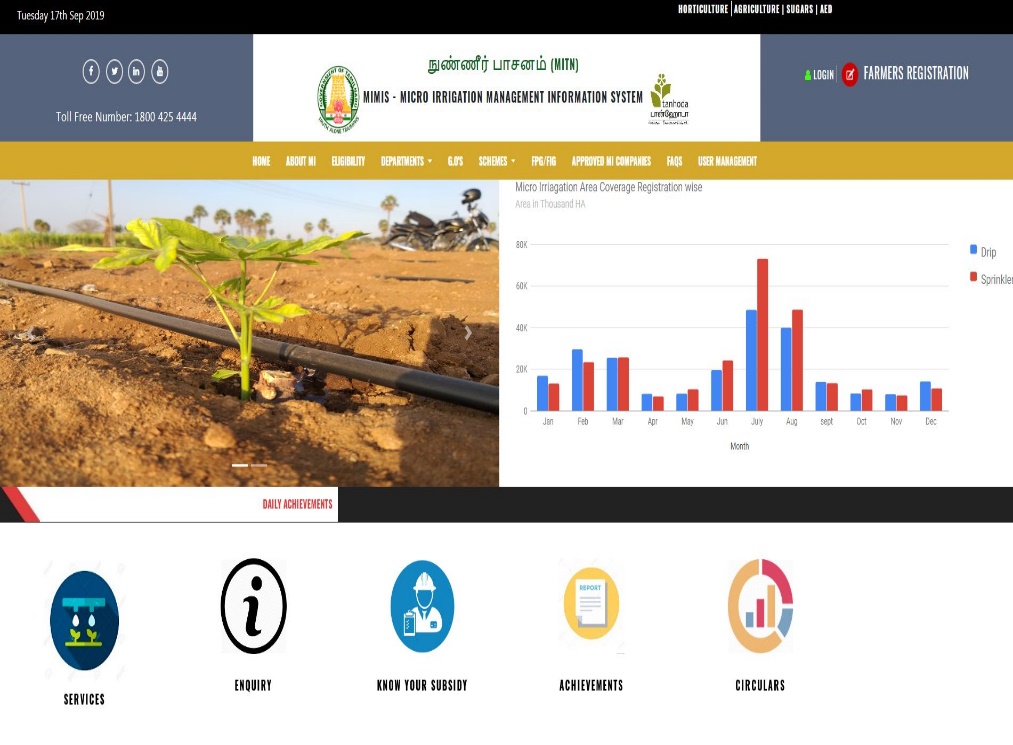